ATHEROSCLEROSIS
Dr: A. Amirfarhangi
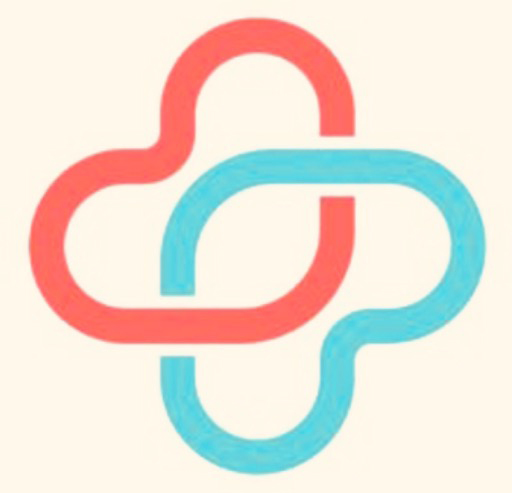 Ghalbeman Cardiovascular Clinic
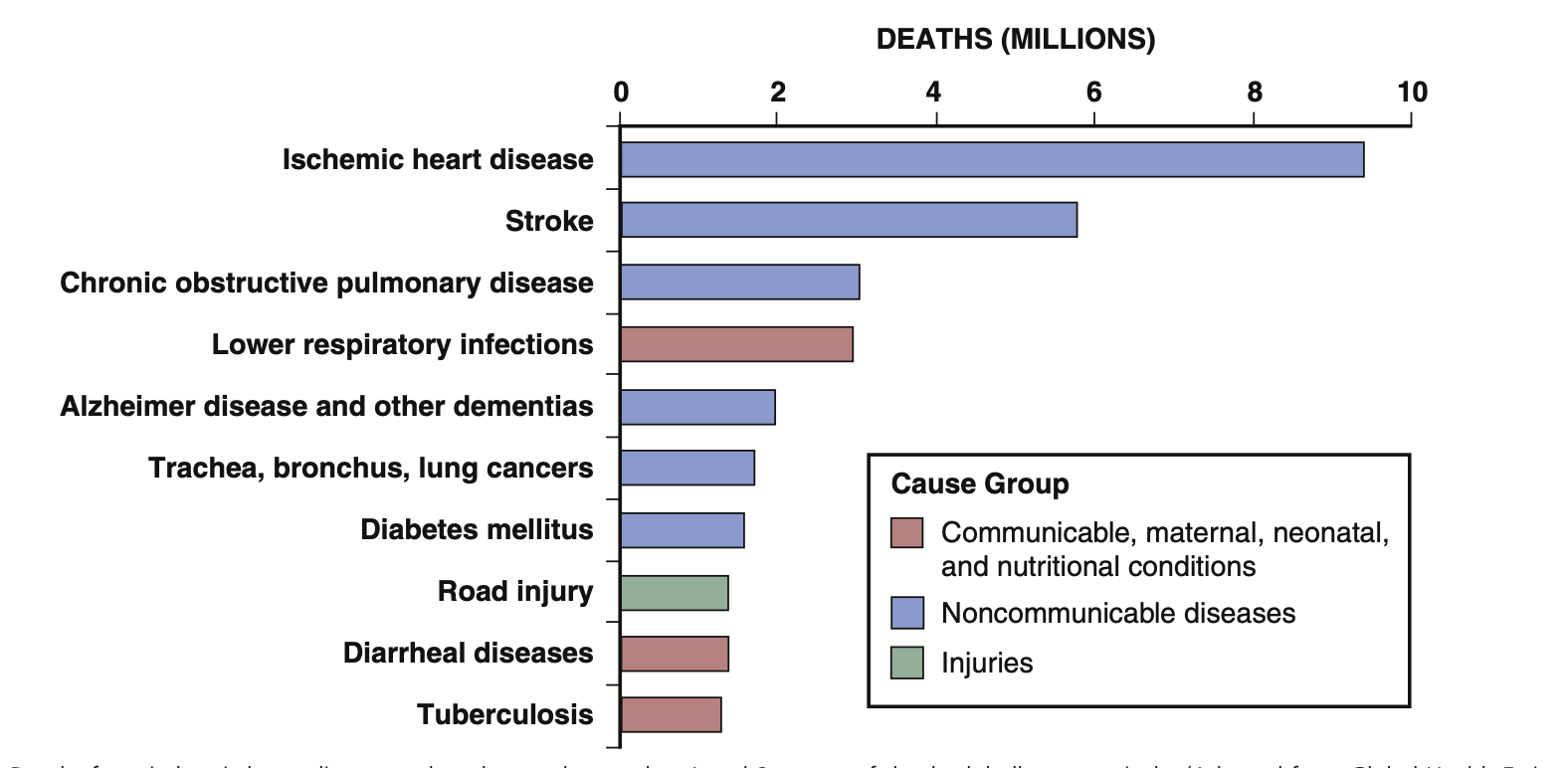 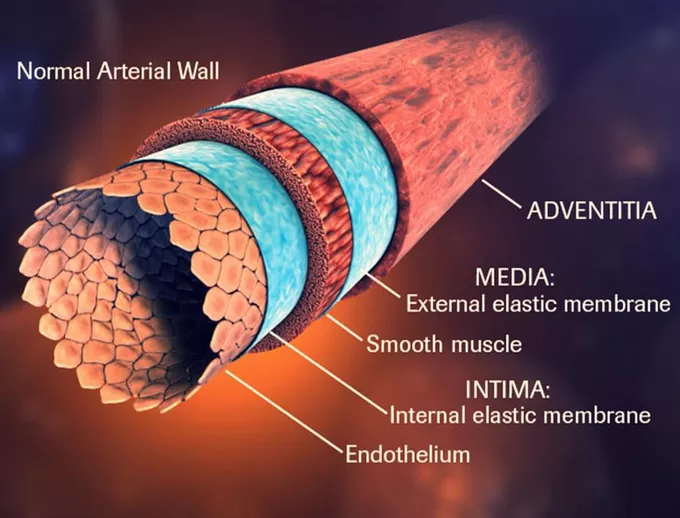 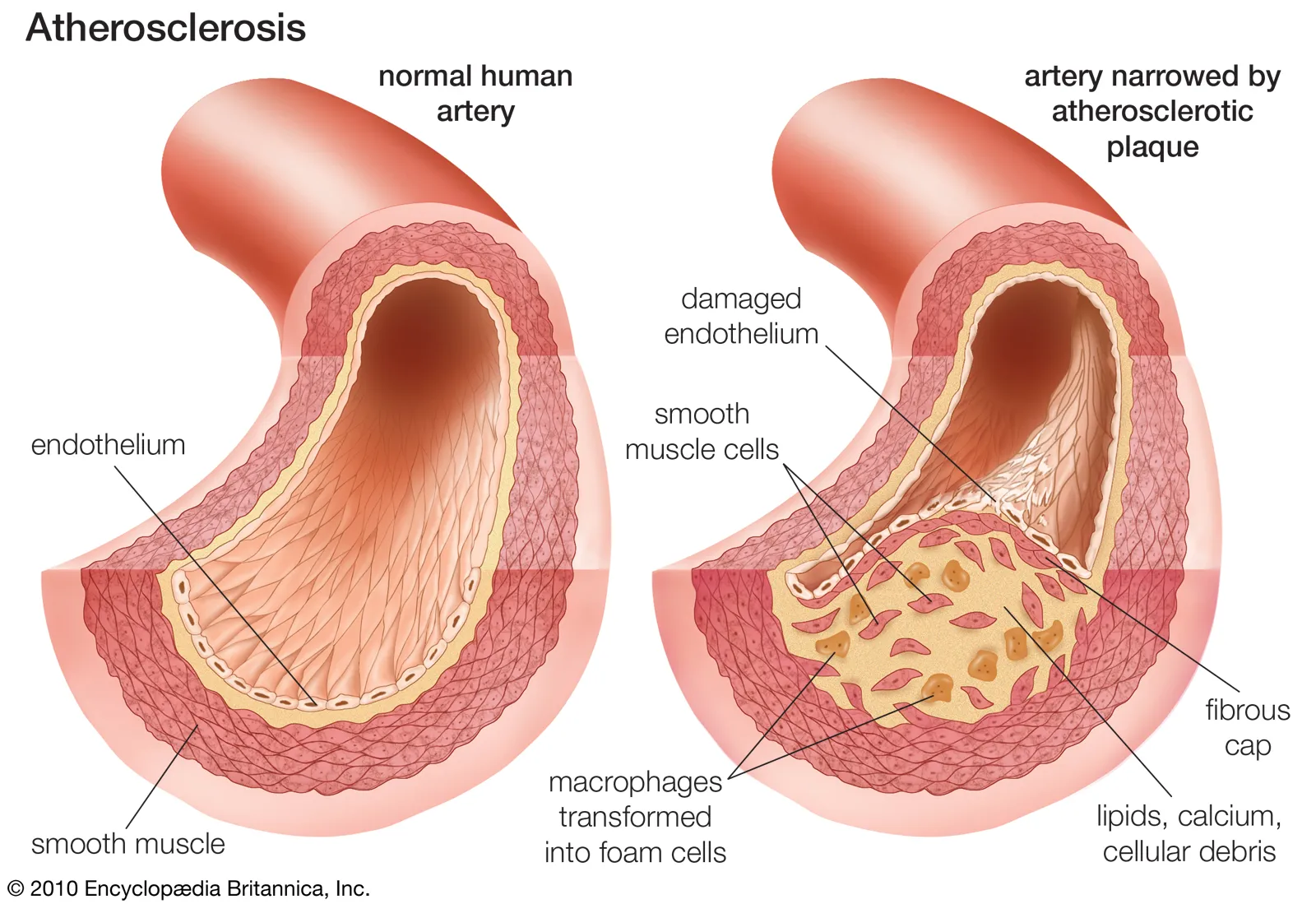 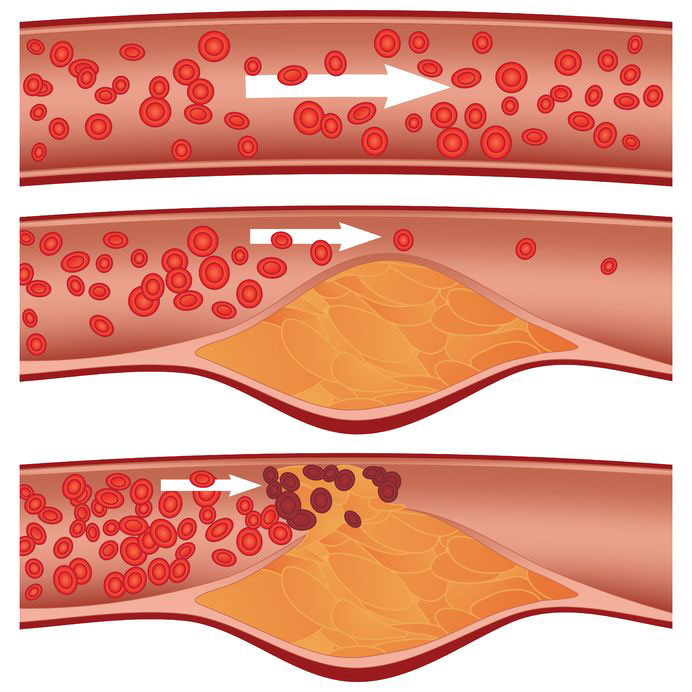 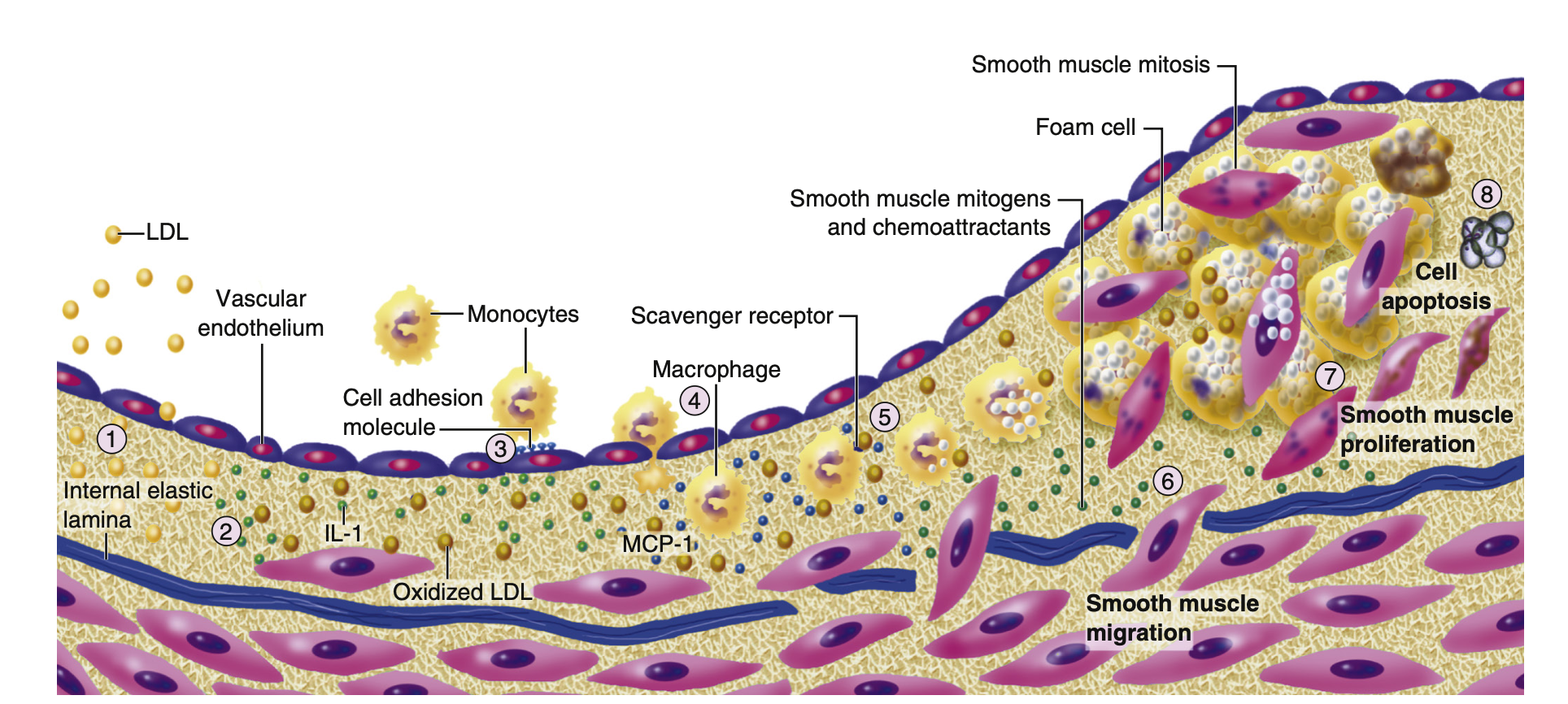 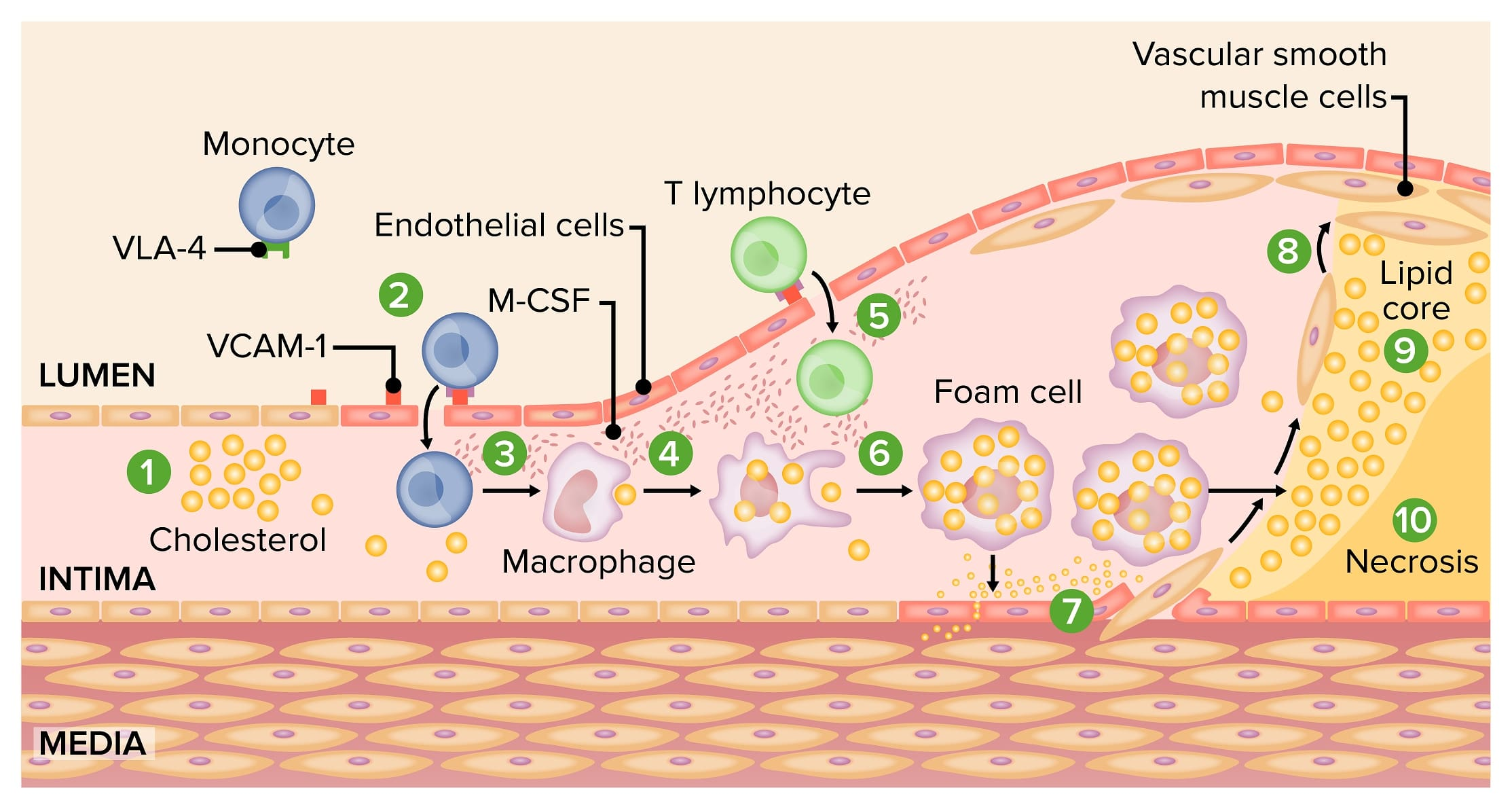 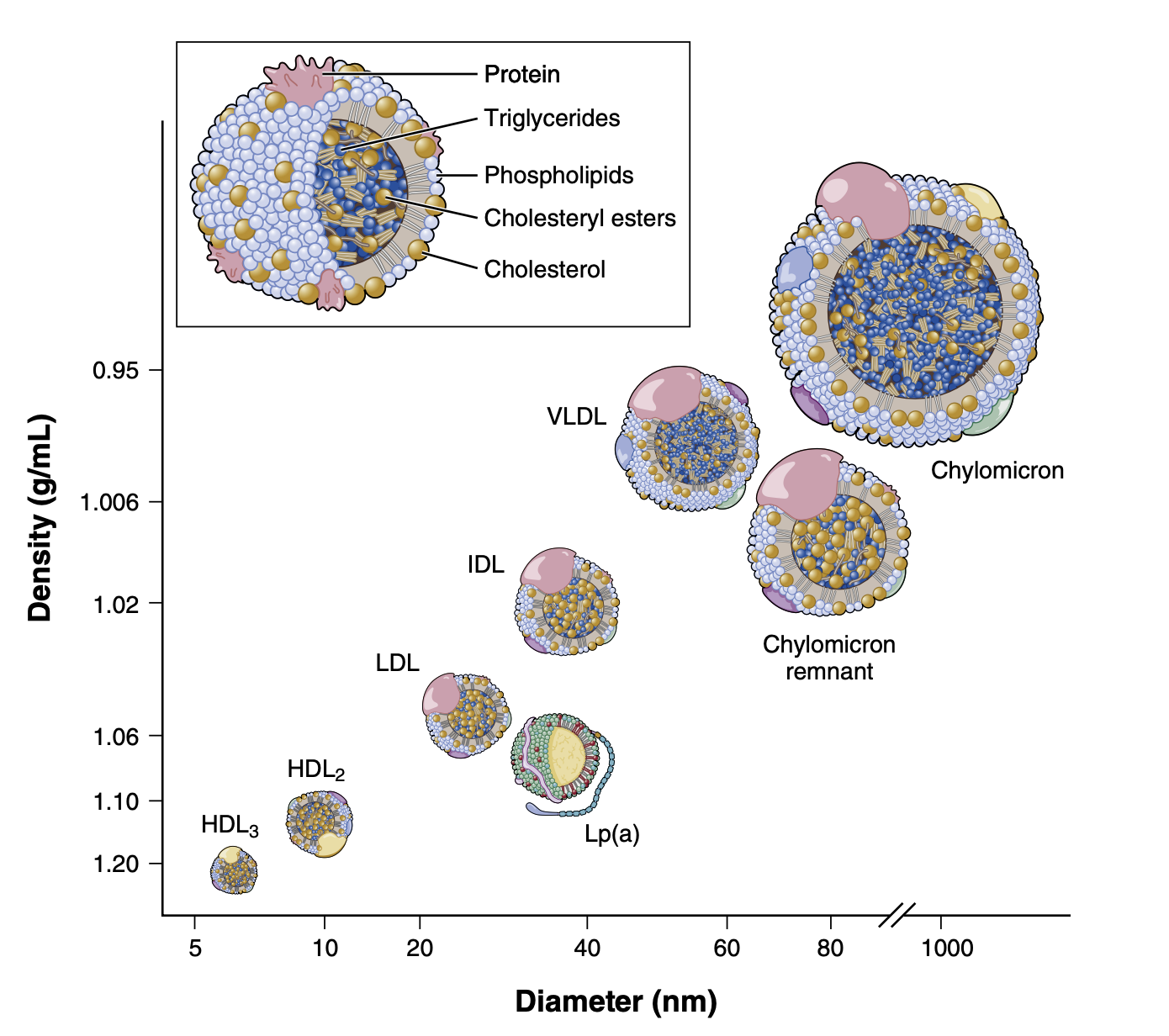 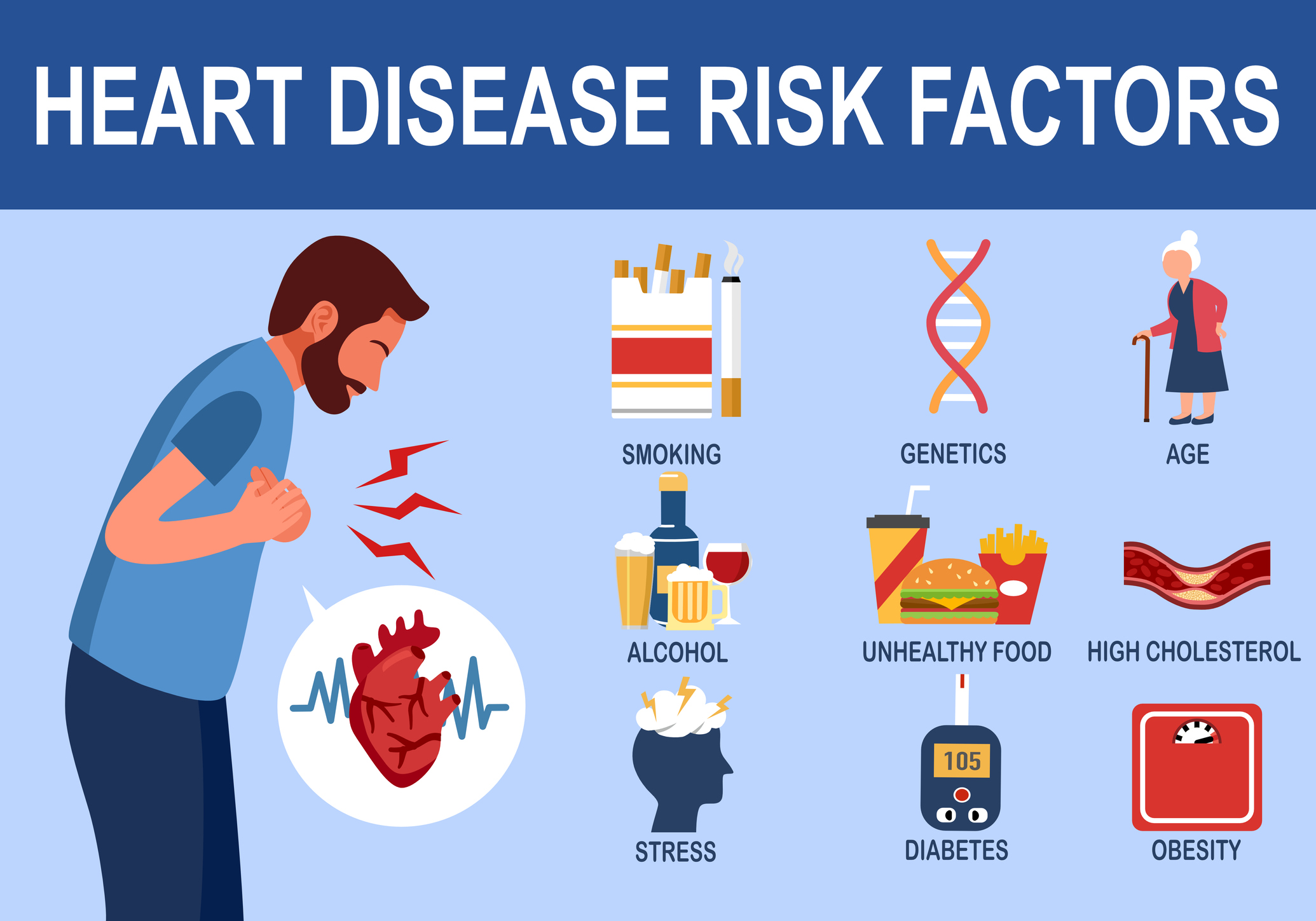 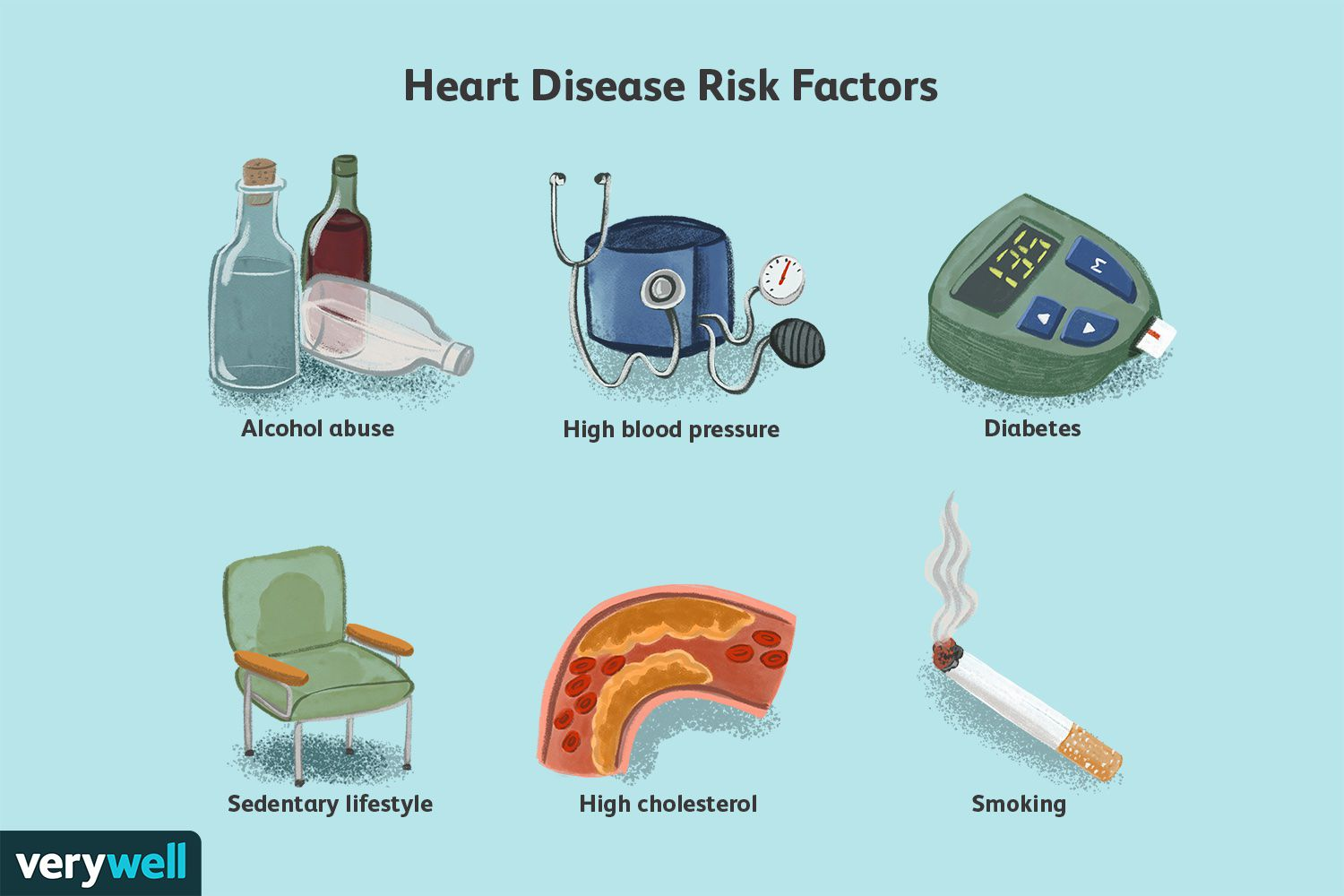 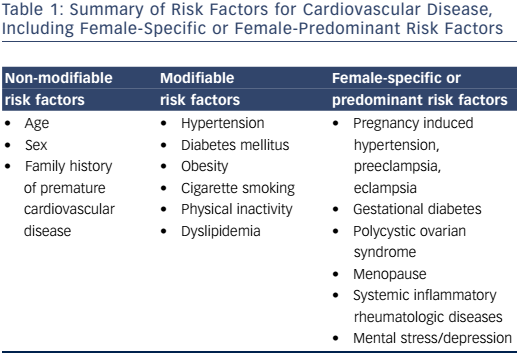 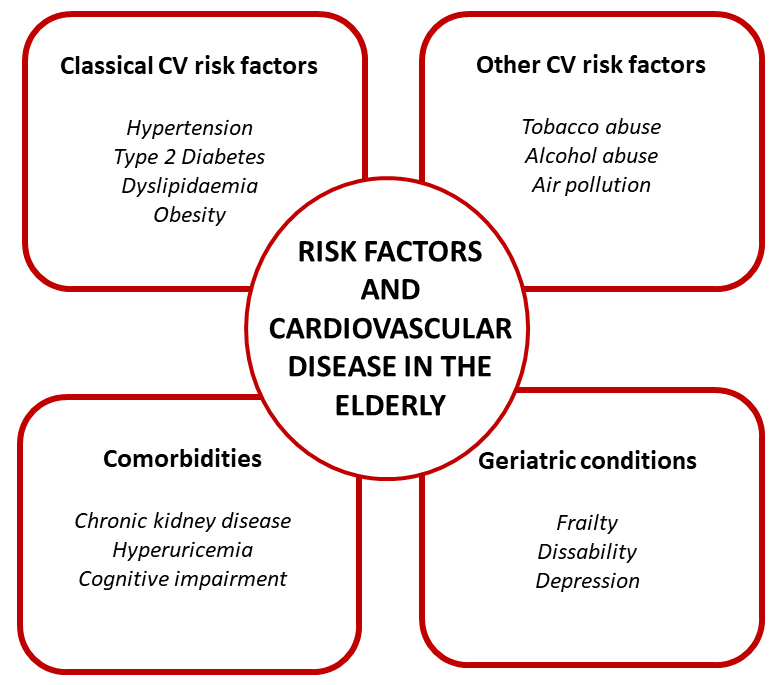 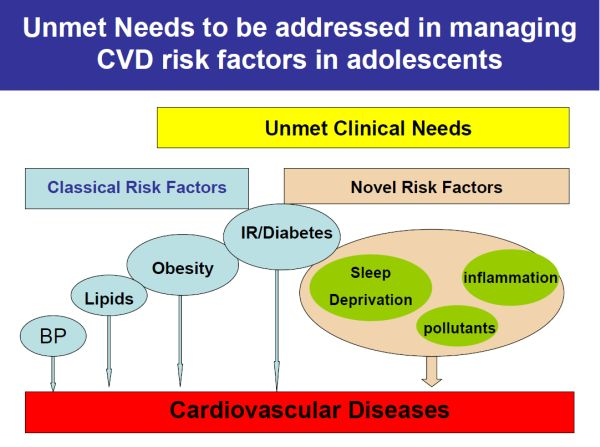 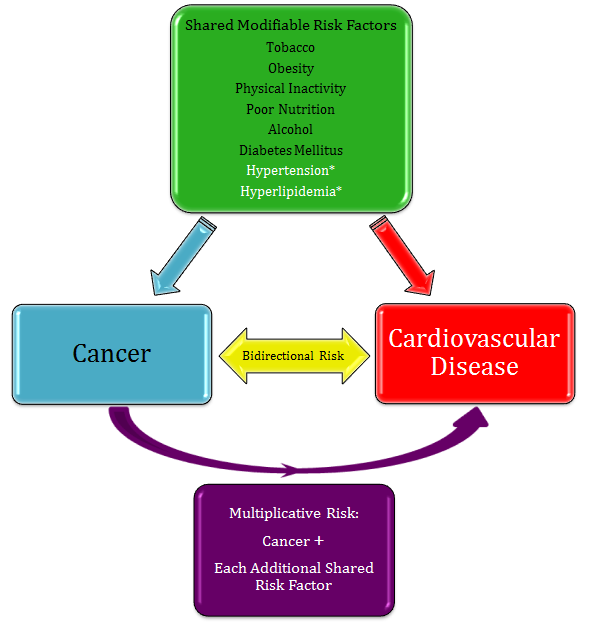 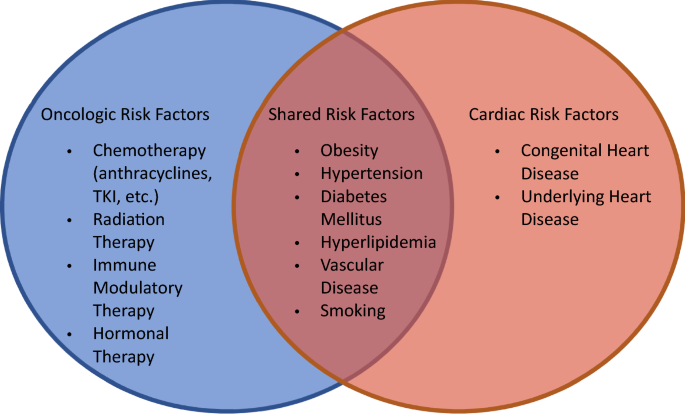 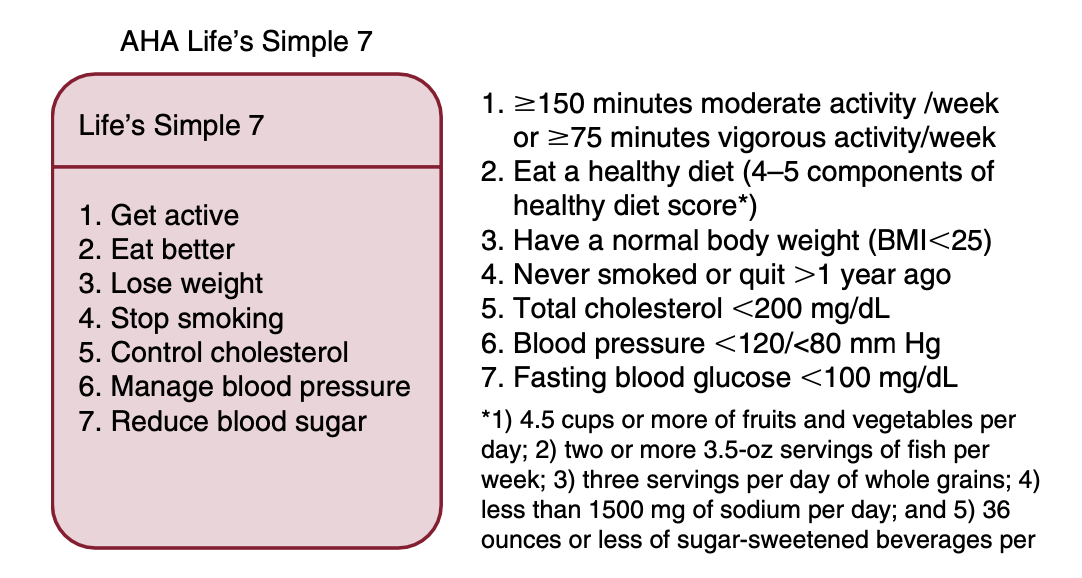 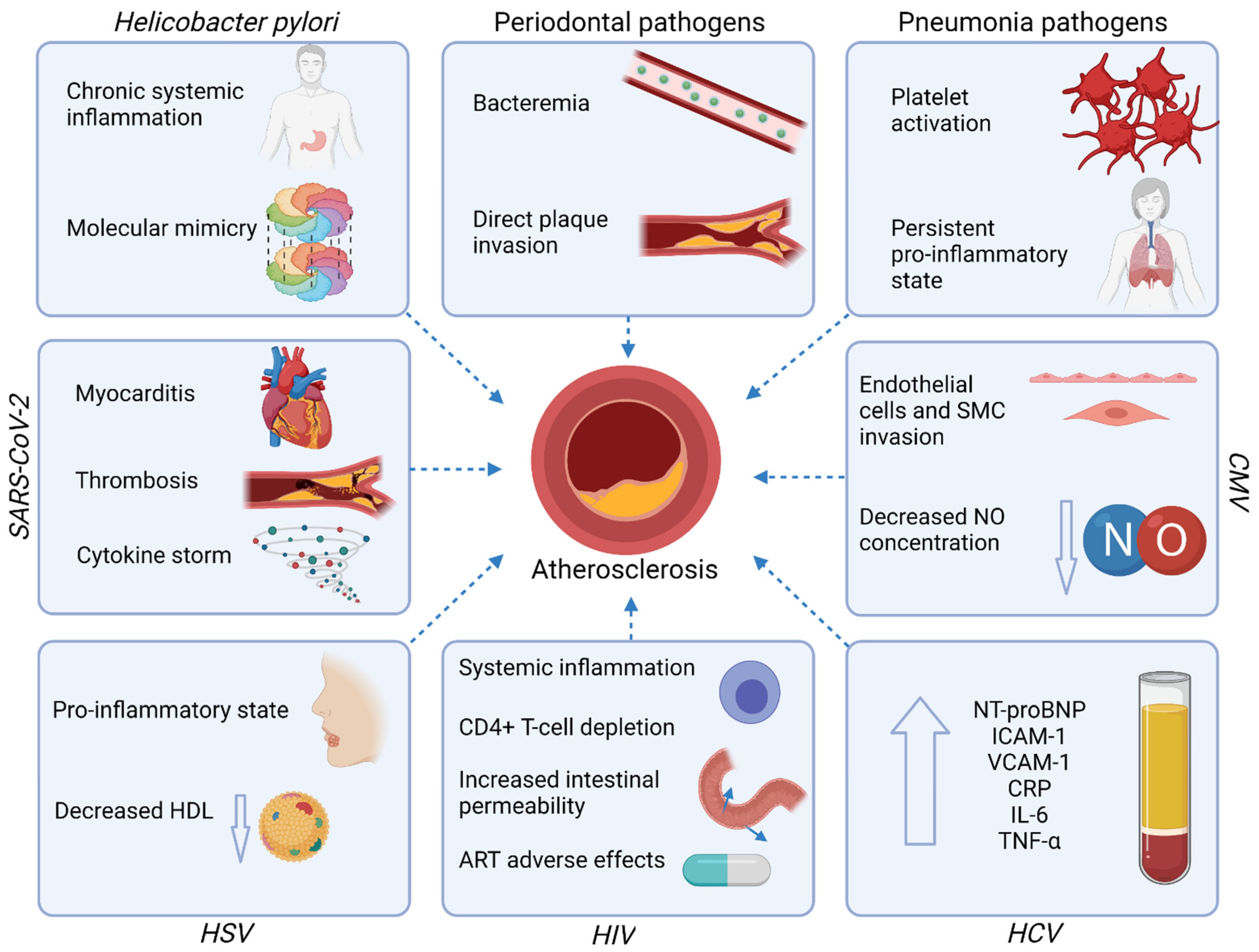 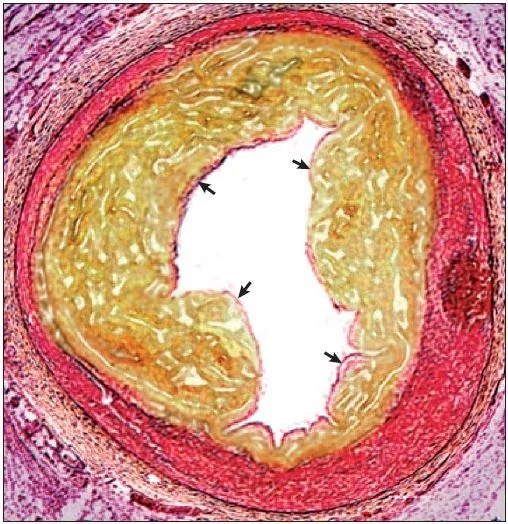 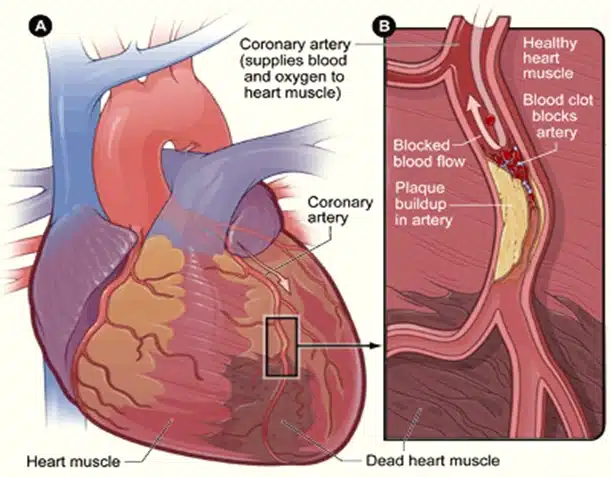 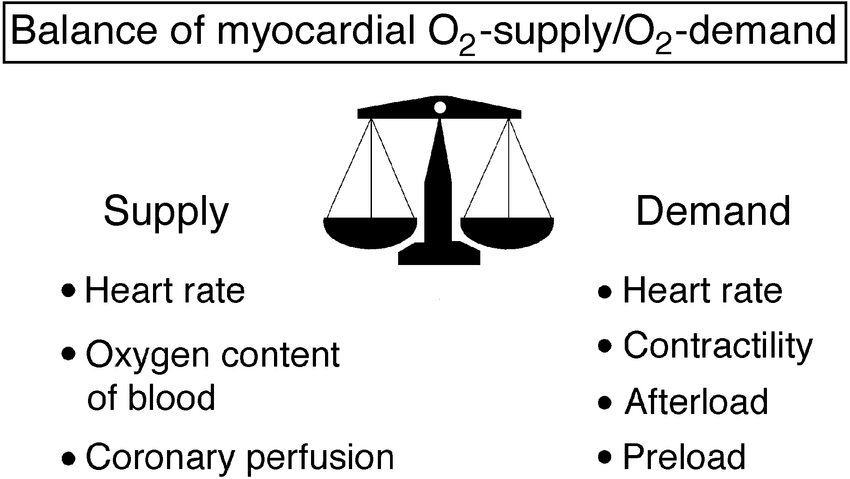 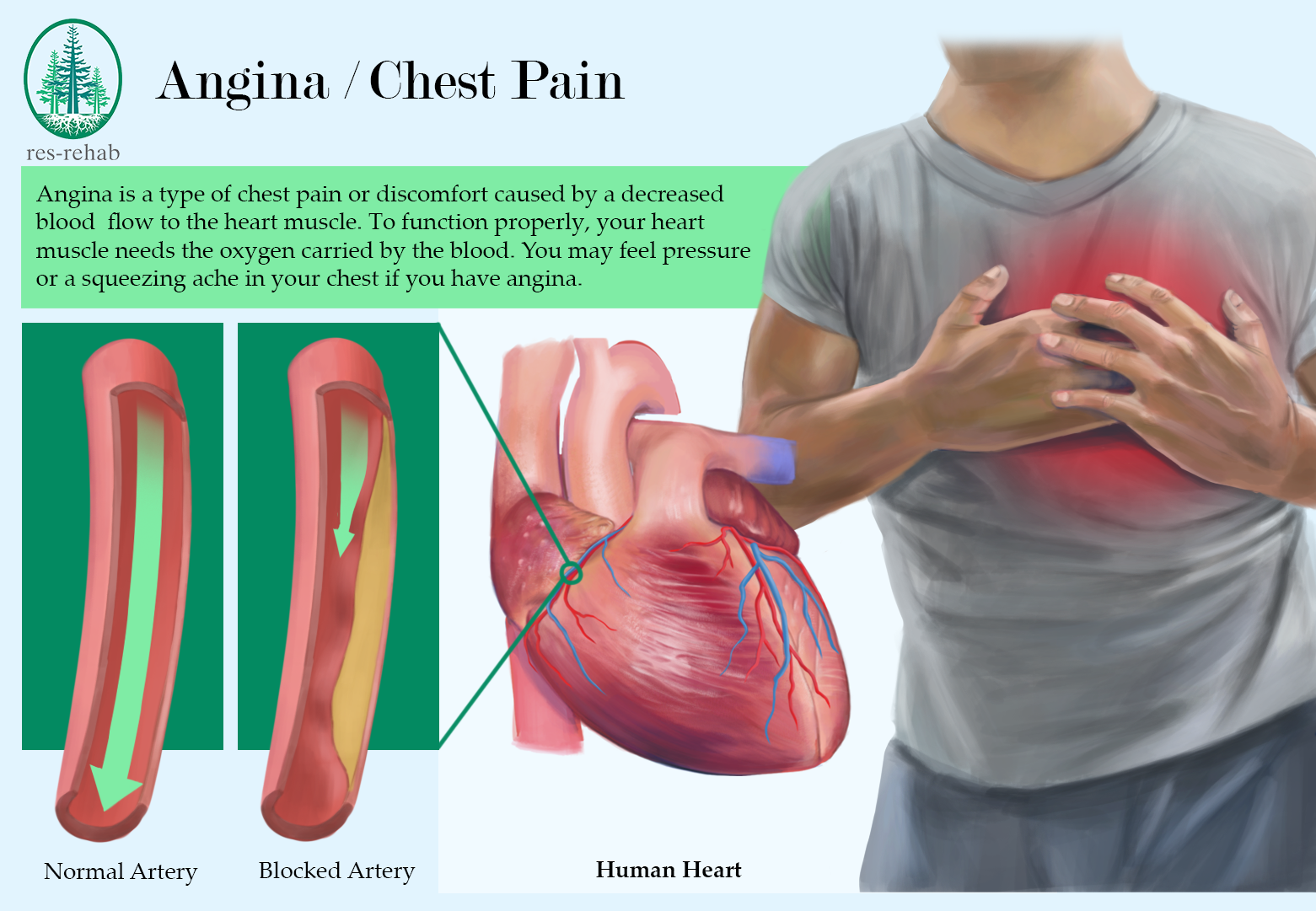 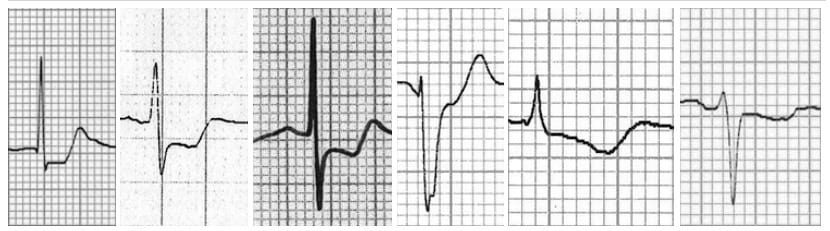 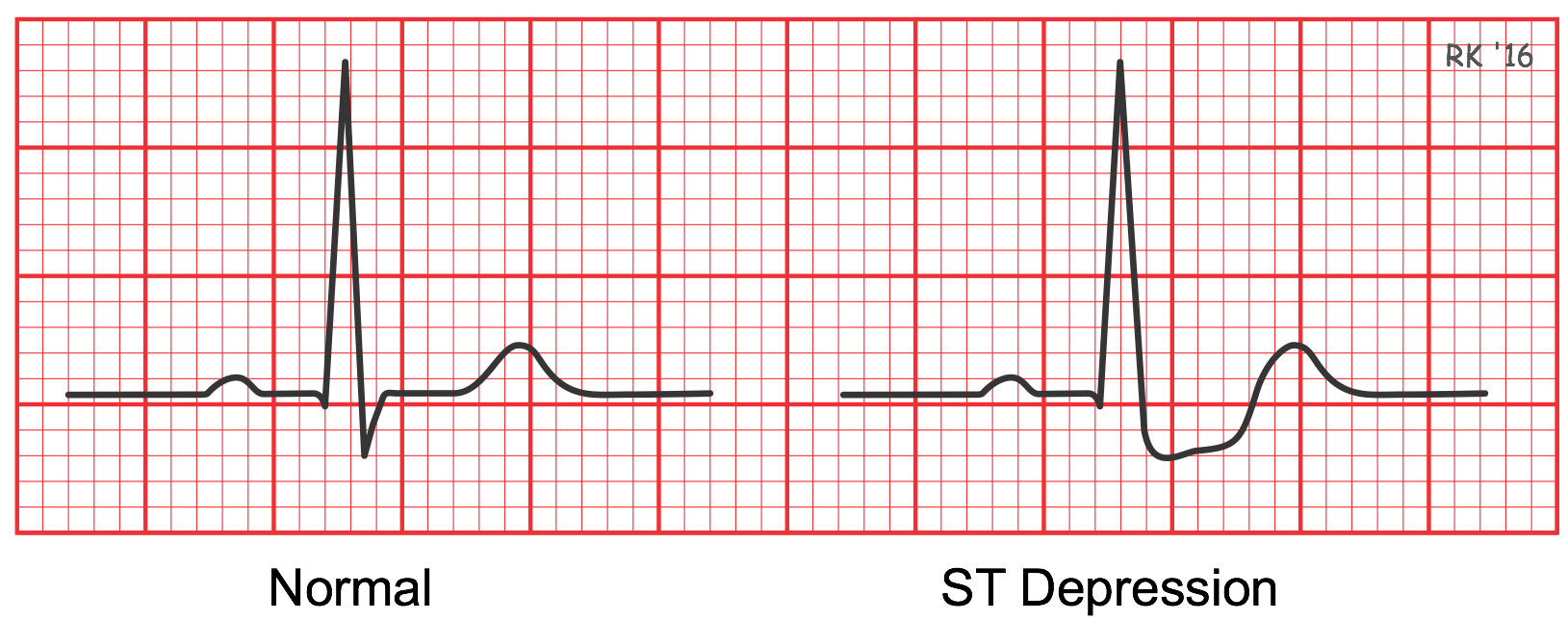 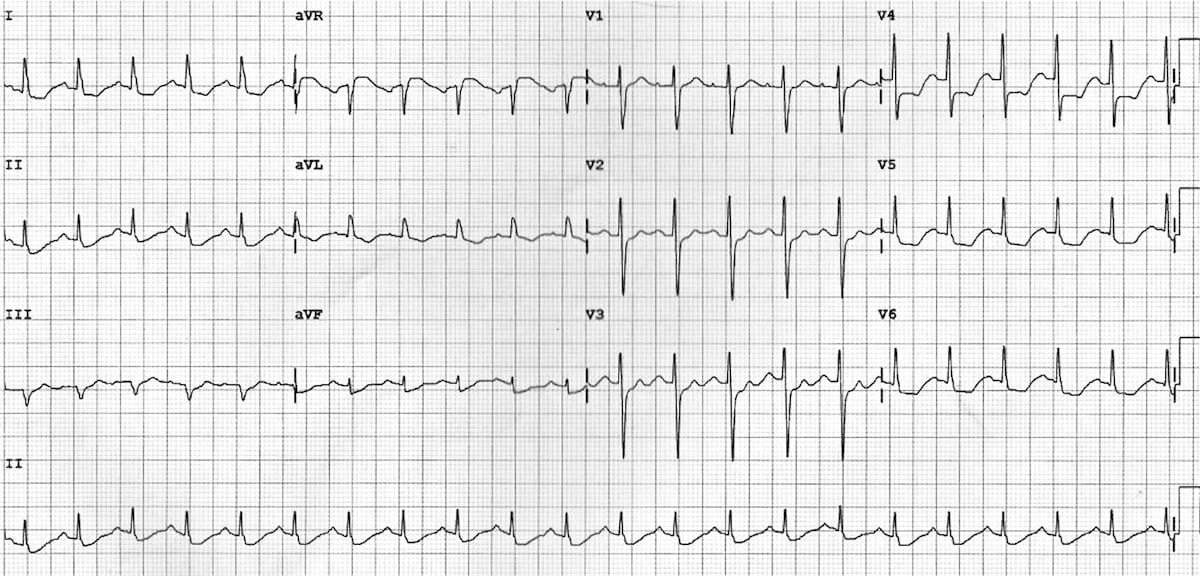 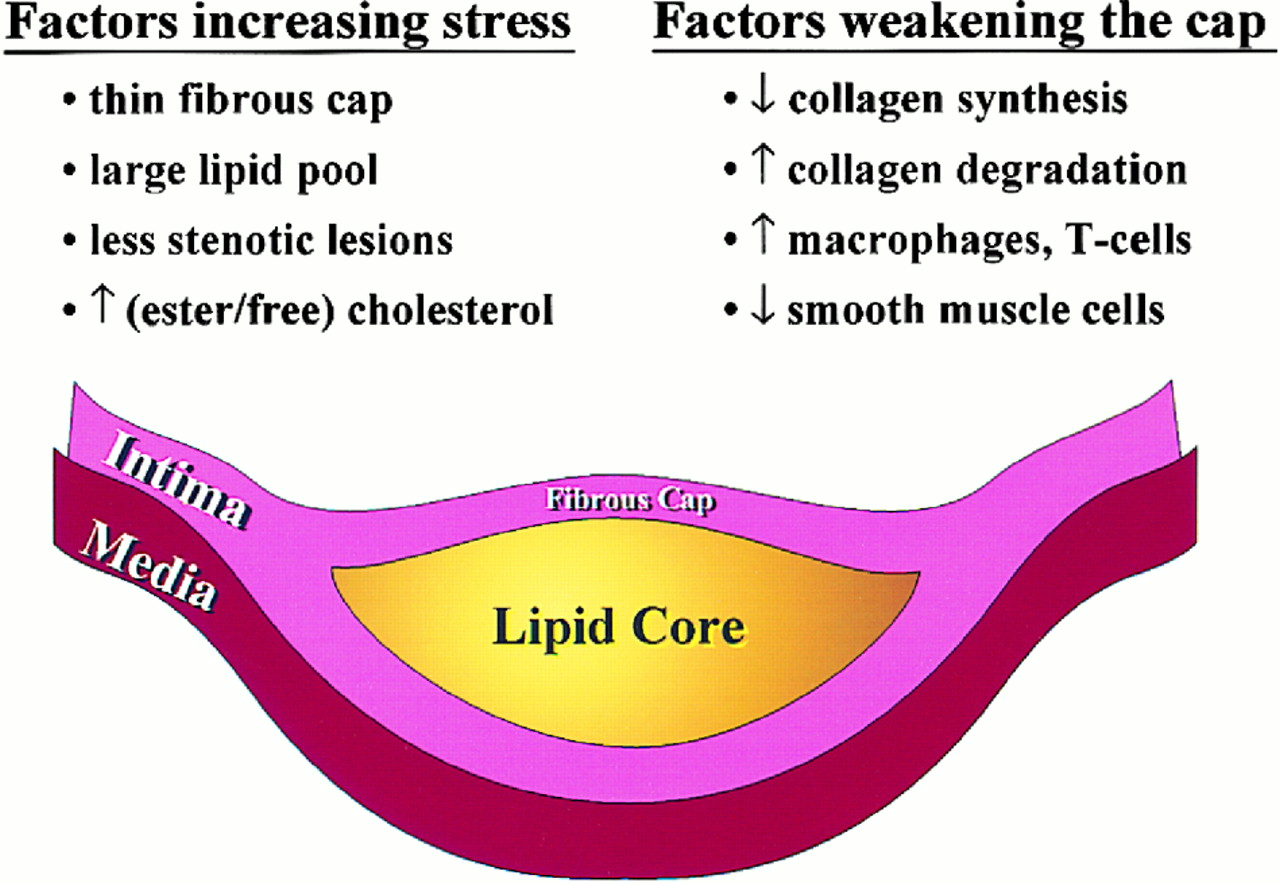 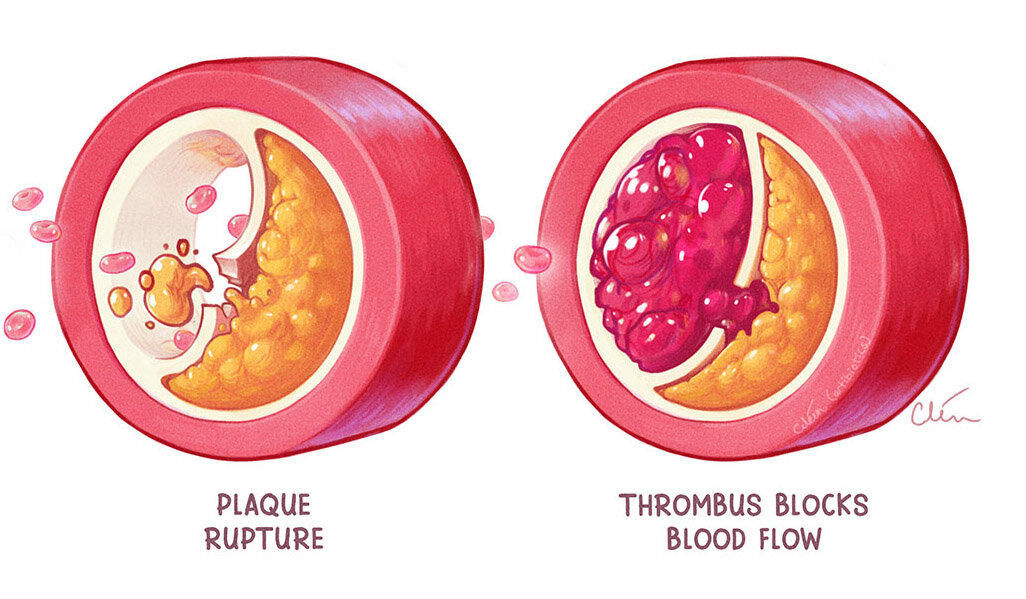 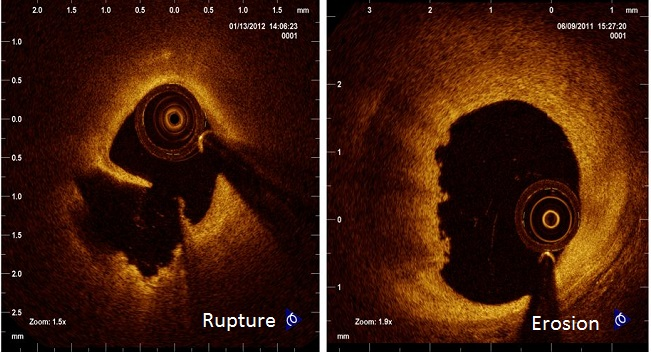 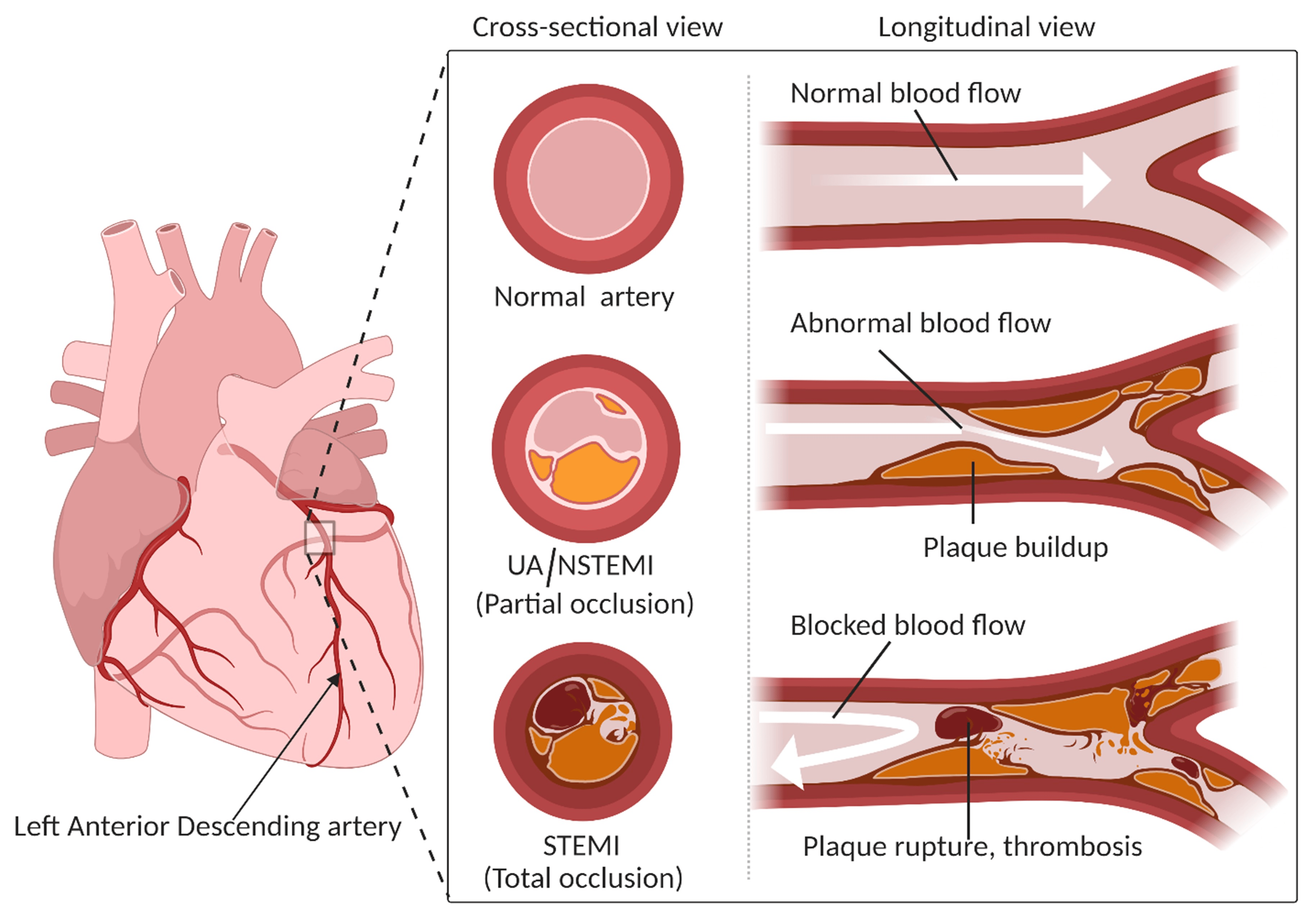 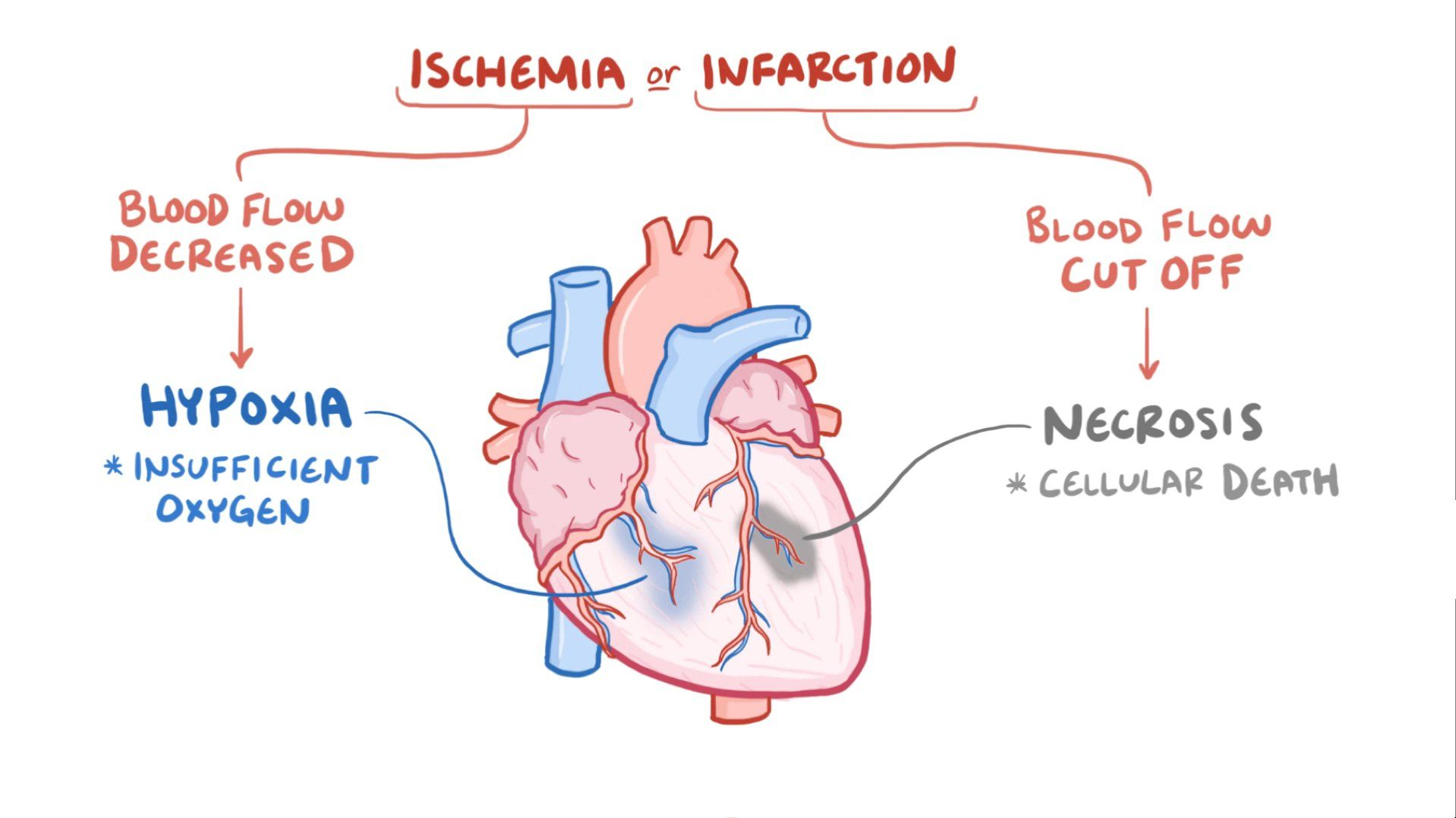 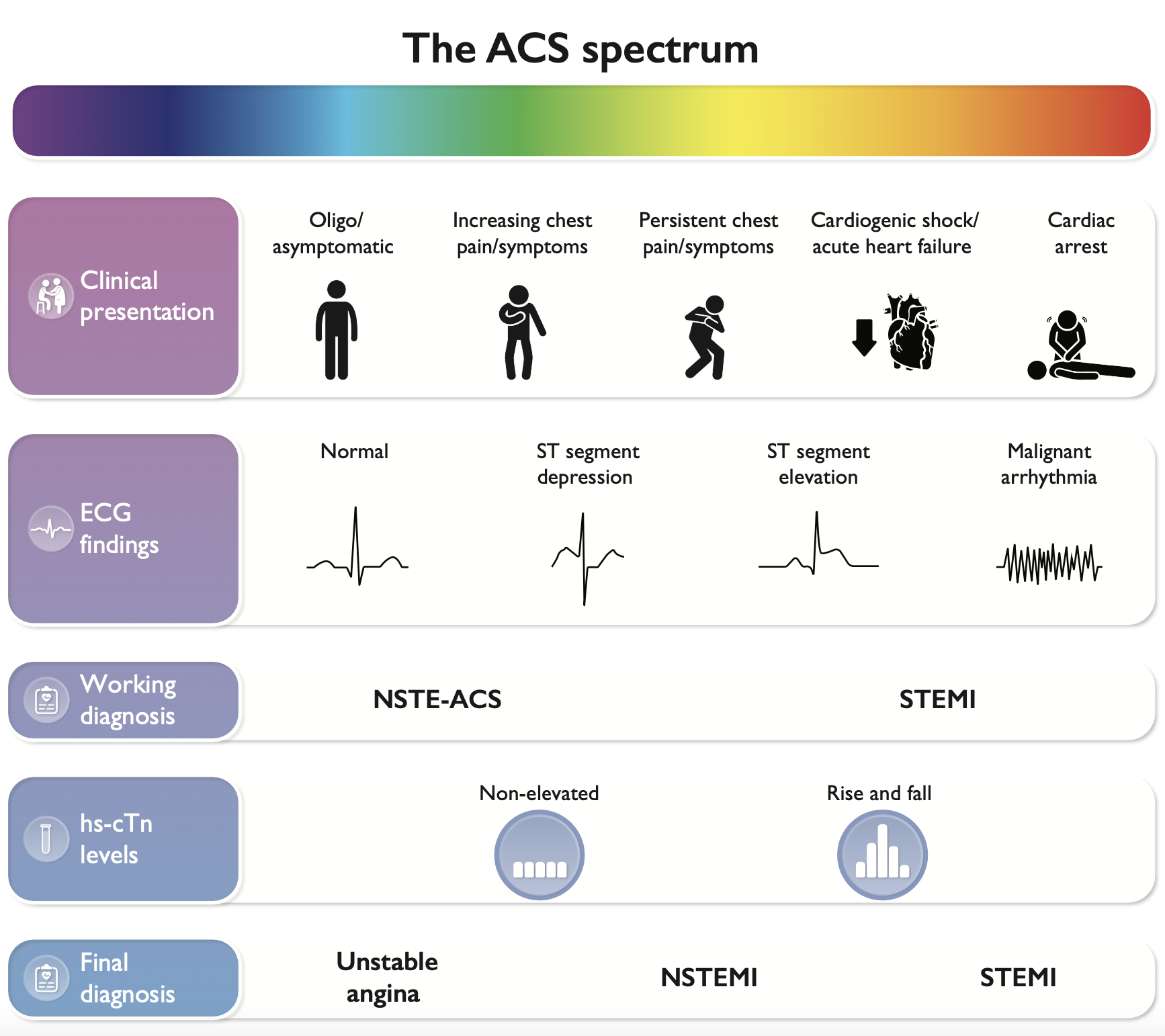 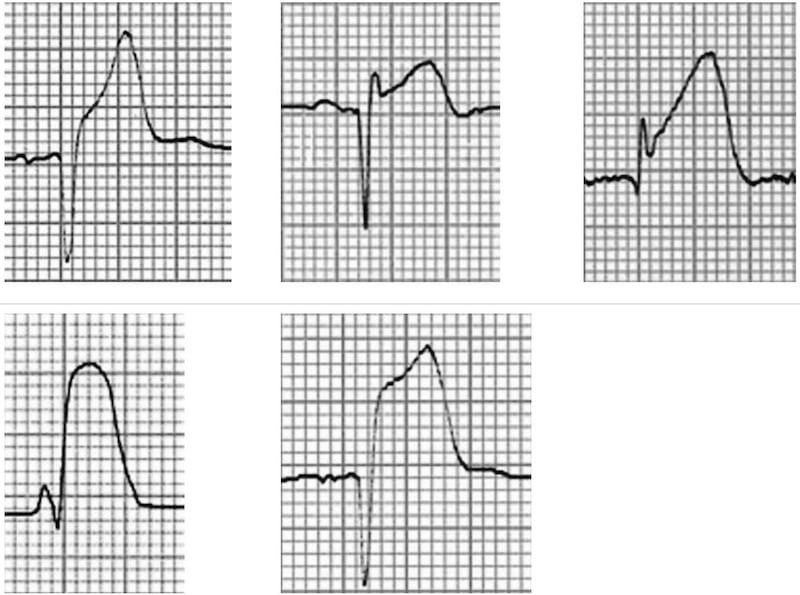